La resistenza italiana
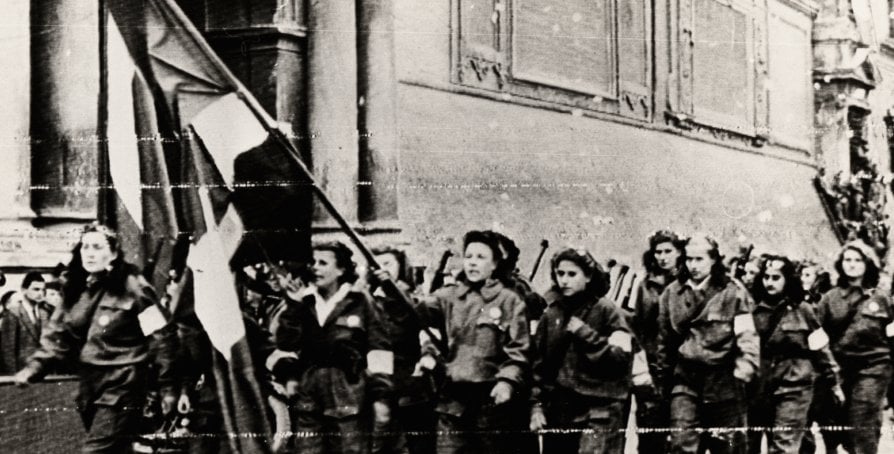 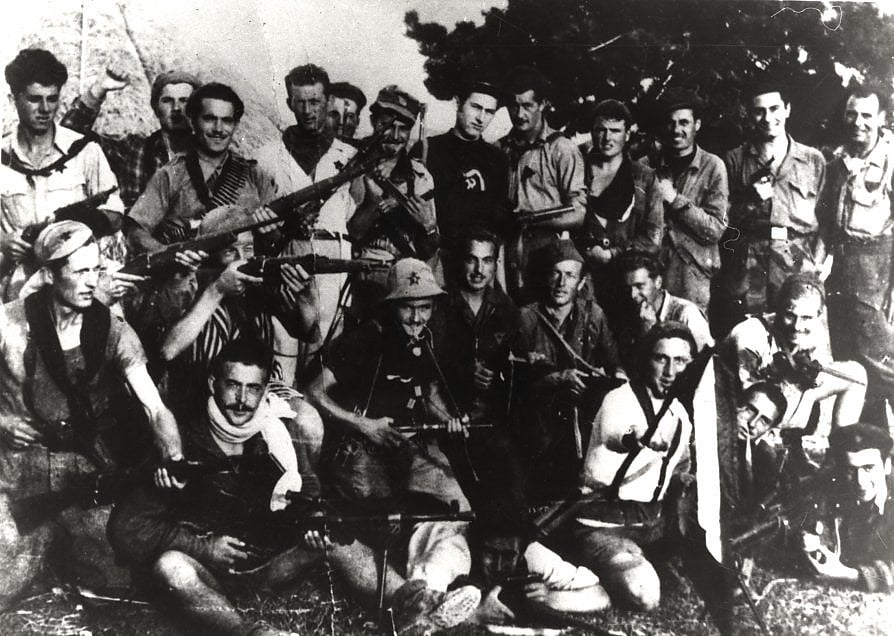 Quei venti mesi che cambiarono l’Italia
Trovate l’italiano per:
push
military draft evader
side by side
support
fighters
courier/woman who carried goods
Rready to give
ties/bonds
drifting/no clear direction
to adhere to
swept up/collected
reprisal
Launch
Hangings
bloody
Quei venti mesi che cambiarono l’Italia
Trovate l’italiano per:
push					la spinta
military draft evader			renitenti (alla leva)
side by side				fianco a fianco
Support					il sostegno
Fighters					combattenti
couriers/women who carried goods 		staffette
Ready to give				pronte a dare
ties/bonds				vincoli
drifting/no clear direction			allo sbando
to adhere to				aderire
swept up/collected			rastrellate
Reprisal					rappresaglie
Launch					avviano
Hangings					impiccagioni
Bloody					sanguinose
Traduciamo!
Traducete in inglese da:
Dall’armistizio dell’8………

Fino a:
Di fare una propria scelta

Prima pagina del articolo
Delle domande….
Cos’era la resistenza in Italia? 
Chi erano i partigiani?
3.  Quali tipi di persone erano coinvolti in questi gruppi?
4. Secondo te, le donne erano importanti per la Resistenza?
5. Perché alcuni credono che i partigiani siano stati dei veri protagonisti nella liberazione dell’Italia?